Неделя технологии

2012-2013 учебный год
МБОУ СОШ № 19
Ст.Казанская
План проведения
Мастерская Деда Мороза
2 класс
4 класс
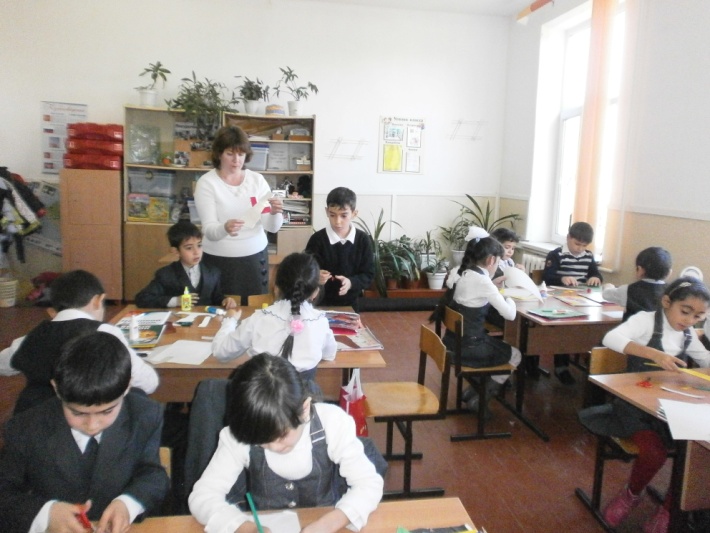 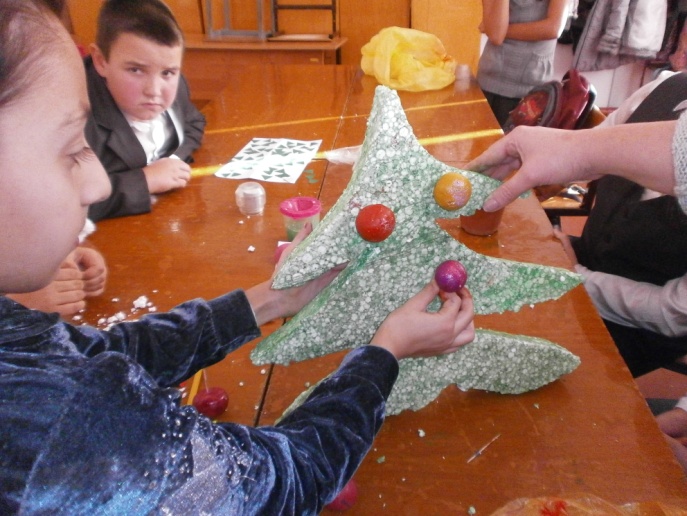 Конкурс плакатов
«В царстве технологии»
 1 класс
«Рукодельники и рукодельницы»
3 класс
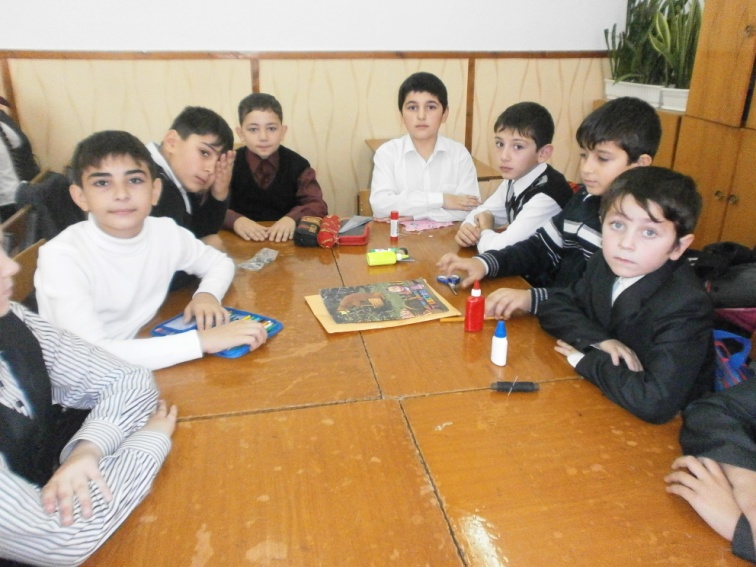 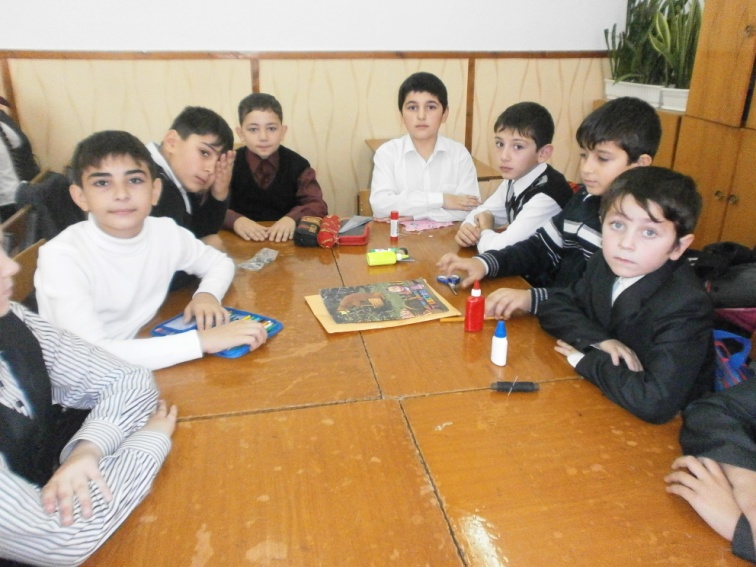 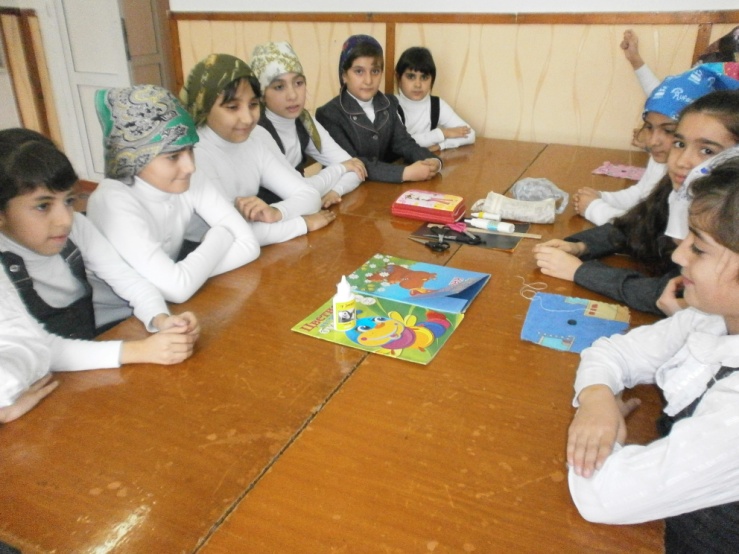 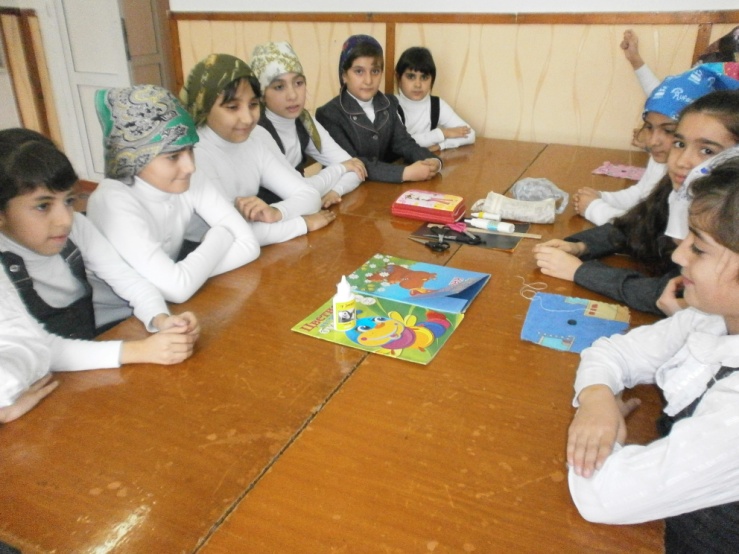